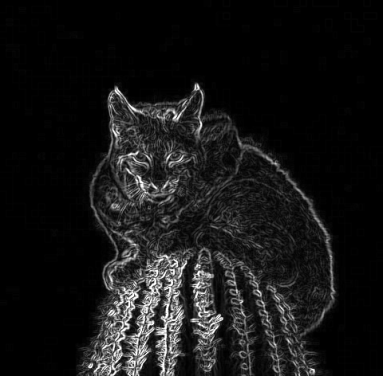 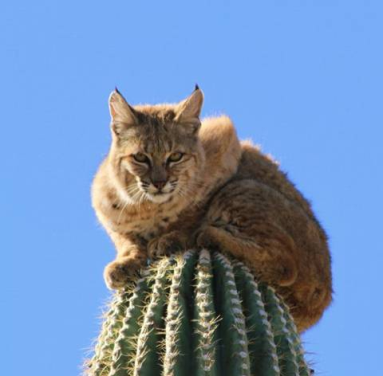 Image Processing
HTML5 – Canvas
Using Simple Image Filters
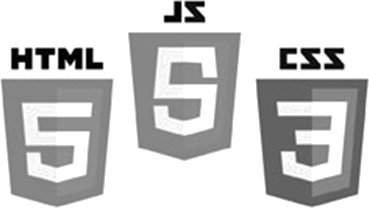 Brent M. Dingle, Ph.D.	               	2015
Game Design and Development Program
Mathematics, Statistics and Computer Science
University of Wisconsin - Stout
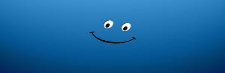 Lecture Objectives
Provide Examples
Basic HTML5 canvas
Pixel Manipulation using Image Filters

Bonus
Loading an image via drag-and-drop
What this is Not
To complete your projects
You must learn more about HTML5 and JavaScript than what is about to be shown
This is an “on-your-own” activity
Instructor can help, but you must try on your own

A prereq to this course is CS 244
So you have programmed before
This stuff is “easy” compared to that  =)
Likewise on the math topics

In Sum: The following is just a place to start
More examples will follow throughout the course
Previously
Digital Image Processing (DIP)
Is computer manipulation of pictures, or images, that have been converted into numeric form 

A Digital Image
Is a picture or image converted to numeric form
In grey-scale the image can be thought of as
2D function f(x, y) or a matrix
x, y, and f(x, y) are discrete and finite
Image size = (xmax) by (ymax), e.g. 1024 x 768
Pixel Intensity Value = f(x,y)  [0, 255]

Code to manipulate pixels directly already presented
Using HTML5 and JavaScript
Recall: Pixel Array
JavaScript arrays work like C/C++/Java
Use the standard accessors to index into the array
EX:
mya[0] is the first element in the array named mya
mya[k-1] is the k-th element in the array named mya

Pixels in the array are in row-major order
with values of 0 to 255
where each four-integer group represents the four color channels: Red-Green-Blue-Alpha or RGBA

illustration next slide
Pixel Order
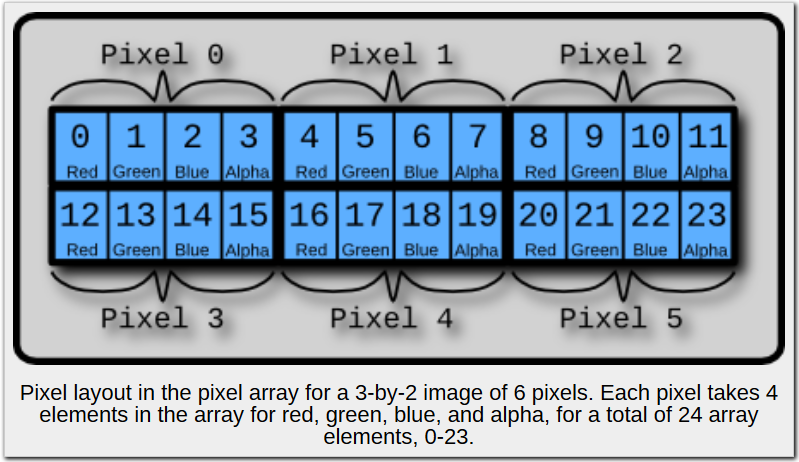 image from: http://beej.us/blog/data/html5s-canvas-2-pixel/
Today: Jump Ahead
Image Filtering (and Edge detection) will be covered later
In the theoretical

It is used here as an example ofusing an Image Filter

Example code for doing this ismore useful sooner than later
Kernels
A kernel, convolution matrix, or mask
is a ‘small’ matrix useful for image manipulation
edge-detection, blurring, sharpening, embossing…

This is accomplished by means of convolution between a kernel and an image

The size of the matrix reflects the size of the neighborhood by which a given pixel will be transformed
Examples
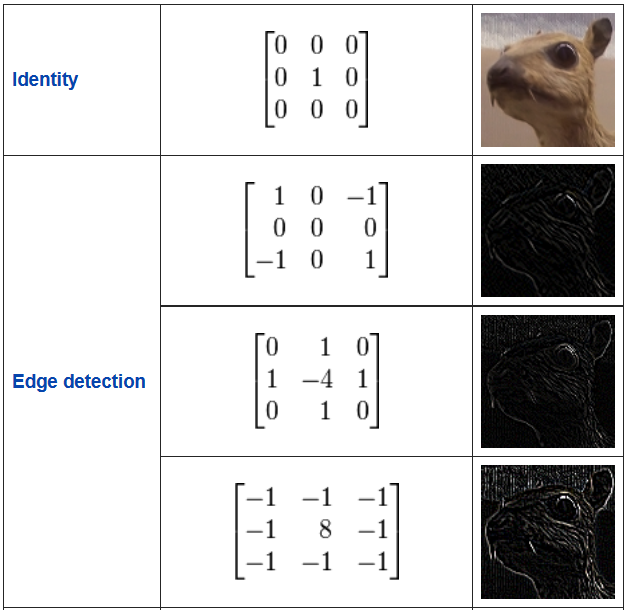 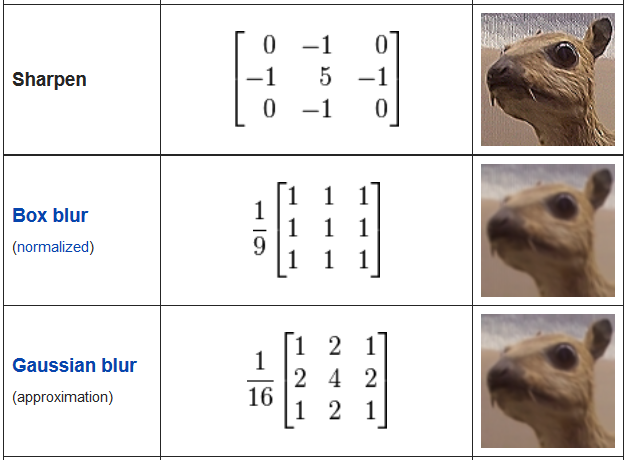 public domain images from Wikipedia
3x3 Convolution Math
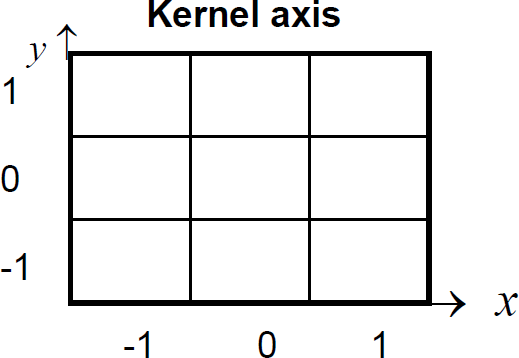 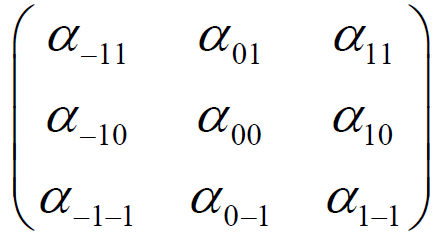 3 by 3 kernel with weights ij
The convolution of an I_old image by the kernel is denoted:
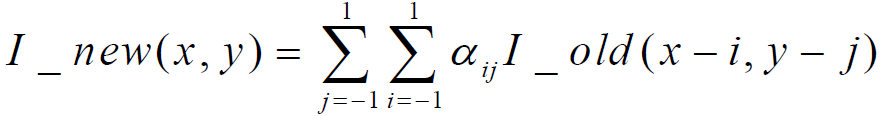 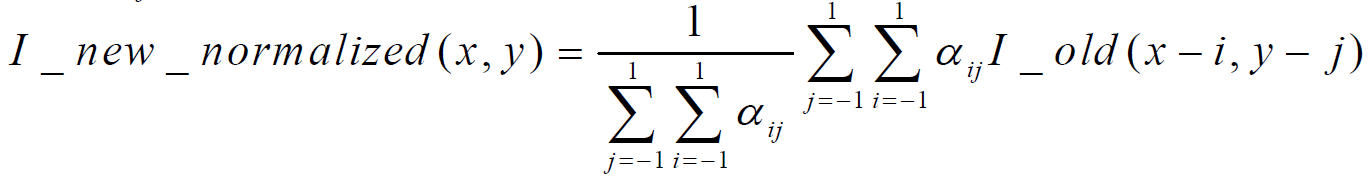 Aside: Normalization helps keep image values in the desired range
-- caution must be used in how and when this is done in program code to avoid undesired data loss, truncation, rounding, scaling…
Convolution: Pseudo-Code
Pseudocode for the convolution of an image f(x,y) with a kernel k(x, y) to produce a new image g(x, y)
for y = 0 to imageHeight
     for x = 0 to imageWidth 
          sum = 0
          for i = -h to h
                for j = -w to w
                        sum = sum + k(j, i) * f(x – j, y – i)
                end for j
          end for i
           g(x, y) = sum
     end for x
end for y
Assume:
      kernel width is 2w+1
      kernel height is 2h+1
Aside:
   Be careful about non-symmetric  kernels
   Align their (-w, -h) to be same corner
   as the image (0, 0)
   i.e. upper left corner or lower left ?
Convolution Border Issues
Some pixels do not have enough neighbors
typically: corner pixels and edge pixels

Addressing these issues
Extend the image limits with zeros
Extend image limits with replication (of problem pixel value)
Generate specific filter for border cases
General Questions?
Code example next
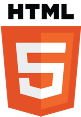 filterImage.html
Using TWO script files
<!DOCTYPE html>
<html lang="en">
<head>
    <meta content="text/html; charset=utf-8" http-equiv="content-type">
    <title>Example: Filter Loaded Image Data</title>
    <script src="filter.js" type="text/javascript"></script>
    <script src="filterImage.js" type="text/javascript"></script>
</head>

<body>
<div>
 <table>
       <tr>
            <canvas id="sourceCanvas" style="width:180px; height:90px; border:1px solid #aaaaaa; display:none">
                Your browser does not support the HTML5 canvas tag.
            </canvas>
        </tr>
        <tr>
            <canvas id="outputCanvas" style="width:180px; height:90px; border:1px solid #aaaaaa;display:none">
            </canvas>
        </tr>
    </table></div>
</body>
</html>
And TWO canvas elements 
one to show input 
the other for output
Questions
Questions on
filterImage HTML file ?


Next is filter image javaScript file
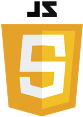 “global” variables for the program
filterImage.js
var theProgram = 
{
    // ------------------------------------------------------------------------
    // Pseudo-constants
    // ------------------------------------------------------------------------
    SOURCE_IMG_CANVAS_ID: "sourceCanvas",     // canvas id used in html
    OUTPUT_IMG_CANVAS_ID: "outputCanvas",     // canvas id used in html
    
    // ------------------------------------------------------------------------
    // Variables
    // ------------------------------------------------------------------------
    width:          400,           // canvas width... likely will be reset
    height:         400,           // canvas height... likely will be reset
    xOffset:        5,
    yOffset:        5,
    
    dropArea:       null,
    srcData:        null,
    
    destCanvas:     null,
    destCTX:        null,
    
    // ------------------------------------------------------------------------
    // Functions
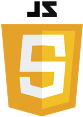 Event handlers
        to allow user to drag an input 
        image file onto the canvas
filterImage.js
Main: function() 
    {
        // Setup the listeners
        this.dropArea = document.getElementById('theDropArea');
        this.dropArea.addEventListener('dragover', this.onDragOver, false);
        this.dropArea.addEventListener('drop', this.onDropFileSelect, false);

        // Get handle on the OUTPUT destCanvas
        theProgram.destCanvas 
                    = document.getElementById(theProgram.OUTPUT_IMG_CANVAS_ID);
       
        theProgram.destCTX = theProgram.destCanvas.getContext('2d');
                
        // initialize the filter        
        theFilter.Init();

    },
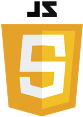 filterImage.js
Main: function() 
    {
        // Setup the listeners
        this.dropArea = document.getElementById('theDropArea');
        this.dropArea.addEventListener('dragover', this.onDragOver, false);
        this.dropArea.addEventListener('drop', this.onDropFileSelect, false);

        // Get handle on the OUTPUT destCanvas
        theProgram.destCanvas 
                    = document.getElementById(theProgram.OUTPUT_IMG_CANVAS_ID);
       
        theProgram.destCTX = theProgram.destCanvas.getContext('2d');
                
        // initialize the filter        
        theFilter.Init();

    },

    // ------------------------------------------------------------------------
    // ------------------------------------------------------------------------
    onDragOver: function(evt) 
    {
        evt.stopPropagation();
        evt.preventDefault();
        evt.dataTransfer.dropEffect = 'copy'; // Explicitly make this is a copy
    },
onDragOver
     Give control of response solely 
     to our program
      Make drop event a ‘copy’ data
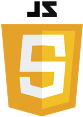 onDrop
    Again give full control to our program
filterImage.js
onDragOver: function(evt) 
    {
        evt.stopPropagation();
        evt.preventDefault();
        evt.dataTransfer.dropEffect = 'copy'; // Explicitly make this is a copy
    },
// ------------------------------------------------------------------------
    onDropFileSelect: function (evt) 
    {
        evt.stopPropagation();
        evt.preventDefault();
        var files = evt.dataTransfer.files; // files that were dragged 

        // If the "first" file is not an image, do nothing
        var curFile = files[0];
        // Only process image file
        if ( curFile.type.match('image.*') ) 
        {
            var img = new Image;
            img.onload = function() 
            {
                //theProgram.dropArea.style.display = "none"; unrem to allow only 1 drop
                var canvas = document.getElementById(theProgram.SOURCE_IMG_CANVAS_ID);
                var ctx = canvas.getContext('2d');
                canvas.style.display = "block";
                canvas.width = img.width;
                canvas.height = img.height;
                canvas.style.width = canvas.width + "px" ;
                canvas.style.height = canvas.height + "px";
                ctx.drawImage(img, 0, 0);
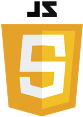 filterImage.js
onDragOver: function(evt) 
    {
        evt.stopPropagation();
        evt.preventDefault();
        evt.dataTransfer.dropEffect = 'copy'; // Explicitly make this is a copy
    },
// ------------------------------------------------------------------------
    onDropFileSelect: function (evt) 
    {
        evt.stopPropagation();
        evt.preventDefault();
        var files = evt.dataTransfer.files; // files that were dragged 

        // If the "first" file is not an image, do nothing
        var curFile = files[0];
        // Only process image file
        if ( curFile.type.match('image.*') ) 
        {
            var img = new Image;
            img.onload = function() 
            {
                //theProgram.dropArea.style.display = "none"; unrem to allow only 1 drop
                var canvas = document.getElementById(theProgram.SOURCE_IMG_CANVAS_ID);
                var ctx = canvas.getContext('2d');
                canvas.style.display = "block";
                canvas.width = img.width;
                canvas.height = img.height;
                canvas.style.width = canvas.width + "px" ;
                canvas.style.height = canvas.height + "px";
                ctx.drawImage(img, 0, 0);
Get the list of files 
that were dropped on the canvas
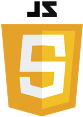 filterImage.js
onDragOver: function(evt) 
    {
        evt.stopPropagation();
        evt.preventDefault();
        evt.dataTransfer.dropEffect = 'copy'; // Explicitly make this is a copy
    },
// ------------------------------------------------------------------------
    onDropFileSelect: function (evt) 
    {
        evt.stopPropagation();
        evt.preventDefault();
        var files = evt.dataTransfer.files; // files that were dragged 

        // If the "first" file is not an image, do nothing
        var curFile = files[0];
        // Only process image file
        if ( curFile.type.match('image.*') ) 
        {
            var img = new Image;
            img.onload = function() 
            {
                //theProgram.dropArea.style.display = "none"; unrem to allow only 1 drop
                var canvas = document.getElementById(theProgram.SOURCE_IMG_CANVAS_ID);
                var ctx = canvas.getContext('2d');
                canvas.style.display = "block";
                canvas.width = img.width;
                canvas.height = img.height;
                canvas.style.width = canvas.width + "px" ;
                canvas.style.height = canvas.height + "px";
                ctx.drawImage(img, 0, 0);
Only look at first file in list  item index ZERO

If that file type is not an image file
Then we do nothing (drop results in nothing)
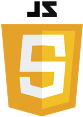 filterImage.js
onDragOver: function(evt) 
    {
        evt.stopPropagation();
        evt.preventDefault();
        evt.dataTransfer.dropEffect = 'copy'; // Explicitly make this is a copy
    },
// ------------------------------------------------------------------------
    onDropFileSelect: function (evt) 
    {
        evt.stopPropagation();
        evt.preventDefault();
        var files = evt.dataTransfer.files; // files that were dragged 

        // If the "first" file is not an image, do nothing
        var curFile = files[0];
        // Only process image file
        if ( curFile.type.match('image.*') ) 
        {
            var img = new Image;
            img.onload = function() 
            {
                //theProgram.dropArea.style.display = "none"; unrem to allow only 1 drop
                var canvas = document.getElementById(theProgram.SOURCE_IMG_CANVAS_ID);
                var ctx = canvas.getContext('2d');
                canvas.style.display = "block";
                canvas.width = img.width;
                canvas.height = img.height;
                canvas.style.width = canvas.width + "px" ;
                canvas.style.height = canvas.height + "px";
                ctx.drawImage(img, 0, 0);
Allocate memory for a new image
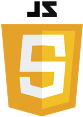 filterImage.js
onDragOver: function(evt) 
    {
        evt.stopPropagation();
        evt.preventDefault();
        evt.dataTransfer.dropEffect = 'copy'; // Explicitly make this is a copy
    },
// ------------------------------------------------------------------------
    onDropFileSelect: function (evt) 
    {
        evt.stopPropagation();
        evt.preventDefault();
        var files = evt.dataTransfer.files; // files that were dragged 

        // If the "first" file is not an image, do nothing
        var curFile = files[0];
        // Only process image file
        if ( curFile.type.match('image.*') ) 
        {
            var img = new Image;
            img.onload = function() 
            {
                //theProgram.dropArea.style.display = "none"; unrem to allow only 1 drop
                var canvas = document.getElementById(theProgram.SOURCE_IMG_CANVAS_ID);
                var ctx = canvas.getContext('2d');
                canvas.style.display = "block";
                canvas.width = img.width;
                canvas.height = img.height;
                canvas.style.width = canvas.width + "px" ;
                canvas.style.height = canvas.height + "px";
                ctx.drawImage(img, 0, 0);
Set up a load function for the new image
BEFORE we assign a file source name
to the image
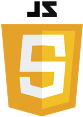 filterImage.js
// If the "first" file is not an image, do nothing
        var curFile = files[0];
        // Only process image file
        if ( curFile.type.match('image.*') ) 
        {
            var img = new Image;
            img.onload = function() 
            {
                //theProgram.dropArea.style.display = "none"; unrem to allow only 1 drop
                var canvas = document.getElementById(theProgram.SOURCE_IMG_CANVAS_ID);
                var ctx = canvas.getContext('2d');
                canvas.style.display = "block";
                canvas.width = img.width;
                canvas.height = img.height;
                canvas.style.width = canvas.width + "px" ;
                canvas.style.height = canvas.height + "px";
                ctx.drawImage(img, 0, 0);

                // Set the source data BEFORE applying any filters!
                theProgram.srcData  = ctx.getImageData(0, 0, img.width, img.height);
                
                theProgram.applyConvSobel();
                
                URL.revokeObjectURL(img.src);  // clear up memory... 
            }
           img.src = URL.createObjectURL(curFile);
        }
        // else current file type is NOT image --> so do nothing
    },
Get canvas and context for the SOURCE image
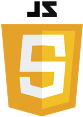 filterImage.js
// If the "first" file is not an image, do nothing
        var curFile = files[0];
        // Only process image file
        if ( curFile.type.match('image.*') ) 
        {
            var img = new Image;
            img.onload = function() 
            {
                //theProgram.dropArea.style.display = "none"; unrem to allow only 1 drop
                var canvas = document.getElementById(theProgram.SOURCE_IMG_CANVAS_ID);
                var ctx = canvas.getContext('2d');
                canvas.style.display = "block";
                canvas.width = img.width;
                canvas.height = img.height;
                canvas.style.width = canvas.width + "px" ;
                canvas.style.height = canvas.height + "px";
                ctx.drawImage(img, 0, 0);

                // Set the source data BEFORE applying any filters!
                theProgram.srcData  = ctx.getImageData(0, 0, img.width, img.height);
                
                theProgram.applyConvSobel();
                
                URL.revokeObjectURL(img.src);  // clear up memory... 
            }
           img.src = URL.createObjectURL(curFile);
        }
        // else current file type is NOT image --> so do nothing
    },
Set display style to block (make canvas visible)
Size everything correctly
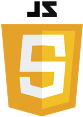 filterImage.js
// If the "first" file is not an image, do nothing
        var curFile = files[0];
        // Only process image file
        if ( curFile.type.match('image.*') ) 
        {
            var img = new Image;
            img.onload = function() 
            {
                //theProgram.dropArea.style.display = "none"; unrem to allow only 1 drop
                var canvas = document.getElementById(theProgram.SOURCE_IMG_CANVAS_ID);
                var ctx = canvas.getContext('2d');
                canvas.style.display = "block";
                canvas.width = img.width;
                canvas.height = img.height;
                canvas.style.width = canvas.width + "px" ;
                canvas.style.height = canvas.height + "px";
                ctx.drawImage(img, 0, 0);

                // Set the source data BEFORE applying any filters!
                theProgram.srcData  = ctx.getImageData(0, 0, img.width, img.height);
                
                theProgram.applyConvSobel();
                
                URL.revokeObjectURL(img.src);  // clear up memory... 
            }
           img.src = URL.createObjectURL(curFile);
        }
        // else current file type is NOT image --> so do nothing
    },
Draw image
starting at canvas coordinates ( 0, 0 )
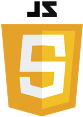 filterImage.js
// If the "first" file is not an image, do nothing
        var curFile = files[0];
        // Only process image file
        if ( curFile.type.match('image.*') ) 
        {
            var img = new Image;
            img.onload = function() 
            {
                //theProgram.dropArea.style.display = "none"; unrem to allow only 1 drop
                var canvas = document.getElementById(theProgram.SOURCE_IMG_CANVAS_ID);
                var ctx = canvas.getContext('2d');
                canvas.style.display = "block";
                canvas.width = img.width;
                canvas.height = img.height;
                canvas.style.width = canvas.width + "px" ;
                canvas.style.height = canvas.height + "px";
                ctx.drawImage(img, 0, 0);

                // Set the source data BEFORE applying any filters!
                theProgram.srcData  = ctx.getImageData(0, 0, img.width, img.height);
                
                theProgram.applyConvSobel();
                
                URL.revokeObjectURL(img.src);  // clear up memory... 
            }
           img.src = URL.createObjectURL(curFile);
        }
        // else current file type is NOT image --> so do nothing
    },
Set the global variable to reference the
source image data (as drawn on canvas)
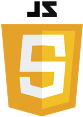 filterImage.js
// If the "first" file is not an image, do nothing
        var curFile = files[0];
        // Only process image file
        if ( curFile.type.match('image.*') ) 
        {
            var img = new Image;
            img.onload = function() 
            {
                //theProgram.dropArea.style.display = "none"; unrem to allow only 1 drop
                var canvas = document.getElementById(theProgram.SOURCE_IMG_CANVAS_ID);
                var ctx = canvas.getContext('2d');
                canvas.style.display = "block";
                canvas.width = img.width;
                canvas.height = img.height;
                canvas.style.width = canvas.width + "px" ;
                canvas.style.height = canvas.height + "px";
                ctx.drawImage(img, 0, 0);

                // Set the source data BEFORE applying any filters!
                theProgram.srcData  = ctx.getImageData(0, 0, img.width, img.height);
                
                theProgram.applyConvSobel();
                
                URL.revokeObjectURL(img.src);  // clear up memory... 
            }
           img.src = URL.createObjectURL(curFile);
        }
        // else current file type is NOT image --> so do nothing
    },
Apply the desired filter
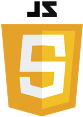 filterImage.js
// If the "first" file is not an image, do nothing
        var curFile = files[0];
        // Only process image file
        if ( curFile.type.match('image.*') ) 
        {
            var img = new Image;
            img.onload = function() 
            {
                //theProgram.dropArea.style.display = "none"; unrem to allow only 1 drop
                var canvas = document.getElementById(theProgram.SOURCE_IMG_CANVAS_ID);
                var ctx = canvas.getContext('2d');
                canvas.style.display = "block";
                canvas.width = img.width;
                canvas.height = img.height;
                canvas.style.width = canvas.width + "px" ;
                canvas.style.height = canvas.height + "px";
                ctx.drawImage(img, 0, 0);

                // Set the source data BEFORE applying any filters!
                theProgram.srcData  = ctx.getImageData(0, 0, img.width, img.height);
                
                theProgram.applyConvSobel();
                
                URL.revokeObjectURL(img.src);  // clear up memory... 
            }
           img.src = URL.createObjectURL(curFile);
        }
        // else current file type is NOT image --> so do nothing
    },
Free up some memory
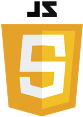 filterImage.js
// If the "first" file is not an image, do nothing
        var curFile = files[0];
        // Only process image file
        if ( curFile.type.match('image.*') ) 
        {
            var img = new Image;
            img.onload = function() 
            {
                //theProgram.dropArea.style.display = "none"; unrem to allow only 1 drop
                var canvas = document.getElementById(theProgram.SOURCE_IMG_CANVAS_ID);
                var ctx = canvas.getContext('2d');
                canvas.style.display = "block";
                canvas.width = img.width;
                canvas.height = img.height;
                canvas.style.width = canvas.width + "px" ;
                canvas.style.height = canvas.height + "px";
                ctx.drawImage(img, 0, 0);

                // Set the source data BEFORE applying any filters!
                theProgram.srcData  = ctx.getImageData(0, 0, img.width, img.height);
                
                theProgram.applyConvSobel();
                
                URL.revokeObjectURL(img.src);  // clear up memory... 
            }
           img.src = URL.createObjectURL(curFile);
        }
        // else current file type is NOT image --> so do nothing
    },
the img.onload() function ends
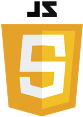 filterImage.js
// If the "first" file is not an image, do nothing
        var curFile = files[0];
        // Only process image file
        if ( curFile.type.match('image.*') ) 
        {
            var img = new Image;
            img.onload = function() 
            {
                //theProgram.dropArea.style.display = "none"; unrem to allow only 1 drop
                var canvas = document.getElementById(theProgram.SOURCE_IMG_CANVAS_ID);
                var ctx = canvas.getContext('2d');
                canvas.style.display = "block";
                canvas.width = img.width;
                canvas.height = img.height;
                canvas.style.width = canvas.width + "px" ;
                canvas.style.height = canvas.height + "px";
                ctx.drawImage(img, 0, 0);

                // Set the source data BEFORE applying any filters!
                theProgram.srcData  = ctx.getImageData(0, 0, img.width, img.height);
                
                theProgram.applyConvSobel();
                
                URL.revokeObjectURL(img.src);  // clear up memory... 
            }
           img.src = URL.createObjectURL(curFile);
        }
        // else current file type is NOT image --> so do nothing
    },
NOW Set the source file of our image

this will trigger the onload function to be called when the file is completely loaded into the browser
thus the onload function must be defined BEFORE doing this
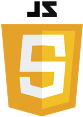 filterImage.js
// ------------------------------------------------------------------------
    applyConvIdentity: function()
    {
        // below should do 'nothing' apply a filter but change nothing -- debug test
        var destData = theFilter.convolute(theProgram.srcData, 
                                            [  0,  0,  0,
                                               0,  1,  0,
                                               0,  0,  0   ]);
        theProgram.displayOutput(destData, theProgram.srcData);
    },
applyConvIdentity
   Apply an identity filter to test the filter class
   This filter/matrix should change nothing
    The end effect is
             pixel[x, y] = pixel[x, y] + 0;

All ij = 0 except 00 = 1
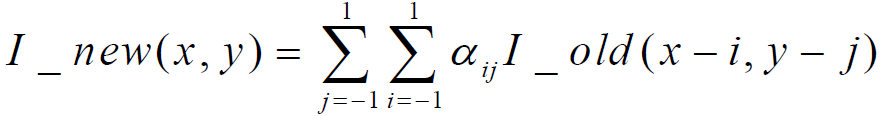 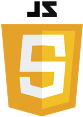 Sobel filter implemented as 4 steps
filterImage.js
// Sobel based edge detection
// Notice this works in steps: greyscale, horizontal, vertical, combine
// ------------------------------------------------------------------------
    applyConvSobel: function()
    {
        var grey = theFilter.greyscale(theProgram.srcData);

        var vertical = theFilter.convoluteFloat32(grey, 
                                                    [-1, -2, -1,
                                                      0,  0,  0,
                                                      1,  2,  1]  );
        var horizontal = theFilter.convoluteFloat32(grey, 
                                                    [-1,  0,  1,
                                                     -2,  0,  2,
                                                     -1,  0,  1]  );

        var finalImg = theProgram.destCTX.createImageData(vertical.width, vertical.height);

        for (var i=0; i<finalImg.data.length; i+=4) 
        {
            var v = Math.abs(vertical.data[i]);
            var h = Math.abs(horizontal.data[i]);
            finalImg.data[i] = (v+h)/2;            
            finalImg.data[i+1] = (v+h)/2;       
            finalImg.data[i+2] = (v+h)/2;
            finalImg.data[i+3] = 255;             
        }        
        
        theProgram.displayOutput(finalImg, theProgram.srcData);
    },
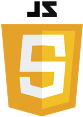 Step 1
     Greyscale the entire image

      This is using a greyscale() function
       defined in filter.js
              We will look at that a little later
filterImage.js
// Sobel based edge detection
// Notice this works in steps: greyscale, horizontal, vertical, combine
// ------------------------------------------------------------------------
    applyConvSobel: function()
    {
        var grey = theFilter.greyscale(theProgram.srcData);

        var vertical = theFilter.convoluteFloat32(grey, 
                                                    [-1, -2, -1,
                                                      0,  0,  0,
                                                      1,  2,  1]  );
        var horizontal = theFilter.convoluteFloat32(grey, 
                                                    [-1,  0,  1,
                                                     -2,  0,  2,
                                                     -1,  0,  1]  );

        var finalImg = theProgram.destCTX.createImageData(vertical.width, vertical.height);

        for (var i=0; i<finalImg.data.length; i+=4) 
        {
            var v = Math.abs(vertical.data[i]);
            var h = Math.abs(horizontal.data[i]);
            finalImg.data[i] = (v+h)/2;            
            finalImg.data[i+1] = (v+h)/2;       
            finalImg.data[i+2] = (v+h)/2;
            finalImg.data[i+3] = 255;             
        }        
        
        theProgram.displayOutput(finalImg, theProgram.srcData);
    },
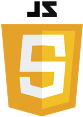 Step 2
     Perform a VERTICAL filtering 
     of the greyscaled image
     Store result in variable named vertical
filterImage.js
// Sobel based edge detection
// Notice this works in steps: greyscale, horizontal, vertical, combine
// ------------------------------------------------------------------------
    applyConvSobel: function()
    {
        var grey = theFilter.greyscale(theProgram.srcData);

        var vertical = theFilter.convoluteFloat32(grey, 
                                                    [-1, -2, -1,
                                                      0,  0,  0,
                                                      1,  2,  1]  );
        var horizontal = theFilter.convoluteFloat32(grey, 
                                                    [-1,  0,  1,
                                                     -2,  0,  2,
                                                     -1,  0,  1]  );

        var finalImg = theProgram.destCTX.createImageData(vertical.width, vertical.height);

        for (var i=0; i<finalImg.data.length; i+=4) 
        {
            var v = Math.abs(vertical.data[i]);
            var h = Math.abs(horizontal.data[i]);
            finalImg.data[i] = (v+h)/2;            
            finalImg.data[i+1] = (v+h)/2;       
            finalImg.data[i+2] = (v+h)/2;
            finalImg.data[i+3] = 255;             
        }        
        
        theProgram.displayOutput(finalImg, theProgram.srcData);
    },
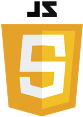 Step 3
     Perform a HORIZONTAL filtering 
     of the greyscaled image
     Store result in variable named horizontal
filterImage.js
// Sobel based edge detection
// Notice this works in steps: greyscale, horizontal, vertical, combine
// ------------------------------------------------------------------------
    applyConvSobel: function()
    {
        var grey = theFilter.greyscale(theProgram.srcData);

        var vertical = theFilter.convoluteFloat32(grey, 
                                                    [-1, -2, -1,
                                                      0,  0,  0,
                                                      1,  2,  1]  );
        var horizontal = theFilter.convoluteFloat32(grey, 
                                                    [-1,  0,  1,
                                                     -2,  0,  2,
                                                     -1,  0,  1]  );

        var finalImg = theProgram.destCTX.createImageData(vertical.width, vertical.height);

        for (var i=0; i<finalImg.data.length; i+=4) 
        {
            var v = Math.abs(vertical.data[i]);
            var h = Math.abs(horizontal.data[i]);
            finalImg.data[i] = (v+h)/2;            
            finalImg.data[i+1] = (v+h)/2;       
            finalImg.data[i+2] = (v+h)/2;
            finalImg.data[i+3] = 255;             
        }        
        
        theProgram.displayOutput(finalImg, theProgram.srcData);
    },
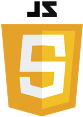 filterImage.js
// Sobel based edge detection
// Notice this works in steps: greyscale, horizontal, vertical, combine
// ------------------------------------------------------------------------
    applyConvSobel: function()
    {
        var grey = theFilter.greyscale(theProgram.srcData);

        var vertical = theFilter.convoluteFloat32(grey, 
                                                    [-1, -2, -1,
                                                      0,  0,  0,
                                                      1,  2,  1]  );
        var horizontal = theFilter.convoluteFloat32(grey, 
                                                    [-1,  0,  1,
                                                     -2,  0,  2,
                                                     -1,  0,  1]  );

        var finalImg = theProgram.destCTX.createImageData(vertical.width, vertical.height);

        for (var i=0; i<finalImg.data.length; i+=4) 
        {
            var v = Math.abs(vertical.data[i]);
            var h = Math.abs(horizontal.data[i]);
            finalImg.data[i] = (v+h)/2;            
            finalImg.data[i+1] = (v+h)/2;       
            finalImg.data[i+2] = (v+h)/2;
            finalImg.data[i+3] = 255;             
        }        
        
        theProgram.displayOutput(finalImg, theProgram.srcData);
    },
Step 4a
     Allocate memory for final image
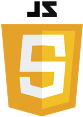 filterImage.js
// Sobel based edge detection
// Notice this works in steps: greyscale, horizontal, vertical, combine
// ------------------------------------------------------------------------
    applyConvSobel: function()
    {
        var grey = theFilter.greyscale(theProgram.srcData);

        var vertical = theFilter.convoluteFloat32(grey, 
                                                    [-1, -2, -1,
                                                      0,  0,  0,
                                                      1,  2,  1]  );
        var horizontal = theFilter.convoluteFloat32(grey, 
                                                    [-1,  0,  1,
                                                     -2,  0,  2,
                                                     -1,  0,  1]  );

        var finalImg = theProgram.destCTX.createImageData(vertical.width, vertical.height);

        for (var i=0; i<finalImg.data.length; i+=4) 
        {
            var v = Math.abs(vertical.data[i]);
            var h = Math.abs(horizontal.data[i]);
            finalImg.data[i] = (v+h)/2;            
            finalImg.data[i+1] = (v+h)/2;       
            finalImg.data[i+2] = (v+h)/2;
            finalImg.data[i+3] = 255;             
        }        
        
        theProgram.displayOutput(finalImg, theProgram.srcData);
    },
Step 4b
     Set the data values of final image
             Red = average of horizontal and vertical filter
             Green = average of horizontal and vertical filter
             Blue = average of horizontal and vertical filter
             Alpha = 255 (opaque)
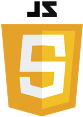 filterImage.js
// Sobel based edge detection
// Notice this works in steps: greyscale, horizontal, vertical, combine
// ------------------------------------------------------------------------
    applyConvSobel: function()
    {
        var grey = theFilter.greyscale(theProgram.srcData);

        var vertical = theFilter.convoluteFloat32(grey, 
                                                    [-1, -2, -1,
                                                      0,  0,  0,
                                                      1,  2,  1]  );
        var horizontal = theFilter.convoluteFloat32(grey, 
                                                    [-1,  0,  1,
                                                     -2,  0,  2,
                                                     -1,  0,  1]  );

        var finalImg = theProgram.destCTX.createImageData(vertical.width, vertical.height);

        for (var i=0; i<finalImg.data.length; i+=4) 
        {
            var v = Math.abs(vertical.data[i]);
            var h = Math.abs(horizontal.data[i]);
            finalImg.data[i] = (v+h)/2;            
            finalImg.data[i+1] = (v+h)/2;       
            finalImg.data[i+2] = (v+h)/2;
            finalImg.data[i+3] = 255;             
        }        
        
        theProgram.displayOutput(finalImg, theProgram.srcData);
    },
Call a function to display the result
to the correct canvas and context
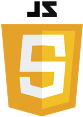 Make the destination canvas visible
with block display
filterImage.js
// ------------------------------------------------------------------------
    displayOutput: function(destData)
    {
        // make things visible and correct size
        theProgram.destCanvas.style.display = "block";
        theProgram.destCanvas.width = destData.width;
        theProgram.destCanvas.height = destData.height;
        theProgram.destCanvas.style.width = theProgram.destCanvas.width + "px" ;
        theProgram.destCanvas.style.height = theProgram.destCanvas.height + "px";
        
        theProgram.destCTX.putImageData(destData, 0, 0);
    },
    
    
};  // end theProgram variable
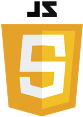 filterImage.js
Size the canvas to image size
// ------------------------------------------------------------------------
    displayOutput: function(destData)
    {
        // make things visible and correct size
        theProgram.destCanvas.style.display = "block";
        theProgram.destCanvas.width = destData.width;
        theProgram.destCanvas.height = destData.height;
        theProgram.destCanvas.style.width = theProgram.destCanvas.width + "px" ;
        theProgram.destCanvas.style.height = theProgram.destCanvas.height + "px";
        
        theProgram.destCTX.putImageData(destData, 0, 0);
    },
    
    
};  // end theProgram variable
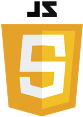 filterImage.js
// ------------------------------------------------------------------------
    displayOutput: function(destData)
    {
        // make things visible and correct size
        theProgram.destCanvas.style.display = "block";
        theProgram.destCanvas.width = destData.width;
        theProgram.destCanvas.height = destData.height;
        theProgram.destCanvas.style.width = theProgram.destCanvas.width + "px" ;
        theProgram.destCanvas.style.height = theProgram.destCanvas.height + "px";
        
        theProgram.destCTX.putImageData(destData, 0, 0);
    },
    
    
};  // end theProgram variable

// ----------------------------------------------------------------------------
window.onload = function()
{
    // Initialize and Start the game
    theProgram.Main();
    
};
And run the program
once everything on the page is loaded
Questions
Questions on
filterImage.js  javaScript file ?



next is filter.js javaScript file
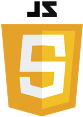 filter.js
var theFilter = 
{
    // ------------------------------------------------------------------------
    // Pseudo-constants
    // ------------------------------------------------------------------------
    
    // ------------------------------------------------------------------------
    // Variables
    // ------------------------------------------------------------------------

    // ------------------------------------------------------------------------
    // Functions
    // ------------------------------------------------------------------------
    //                                                          Init
    // ------------------------------------------------------------------------
    Init: function() 
    {
        // nothing needs to be done here... yet =)
    },
Start easy
No class variables
          and
No initialization needed
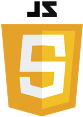 Many filters will need to first produce
a greyscale version of the image

So it is included in this class

Note there is an implication in 
applying a human eyesight based luminosity adjustment here

Some filters might not want that done…
filter.js
var theFilter = 
{
                                           ::
                                           ::
    // ------------------------------------------------------------------------
    // greyscale
    // Assumed: 
    //      pixels are data struct returned by: ctx.getImageData(0, 0, w, h);
    // ------------------------------------------------------------------------
    greyscale: function(pixels) 
    {
        var d = pixels.data;
        for (var i=0; i < d.length; i+=4) 
        {
            var r = d[i];
            var g = d[i+1];
            var b = d[i+2];
            // CIE luminance for the RGB --- fixes appearance for humans
            var v = 0.2126*r + 0.7152*g + 0.0722*b;
            d[i] = d[i+1] = d[i+2] = v
        }
        return pixels;
    },
Also note
variable  d
is acting as a name alias for pixels.data

So pixels.data is being altered by this function
HOWEVER
pixels itself is a copy of the data sent as
a parameter to this function 
i.e. pixels is a “primitive” JS type, (array-string-ish)      or rather pixels is not an “object”
          so when returned here it is to modified data, 
          not the original passed in values
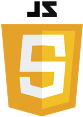 This was necessary to support
“older” browsers (for example: IE9)
It might not be needed now
filter.js
// This function is needed for doing things like a Sobel filter
// where intermediate steps do not work if values are clamped
// ------------------------------------------------------------------------
    convoluteFloat32: function(pixels, weights, opaque) 
    {
        if (!window.Float32Array)
        {
            Float32Array = Array;
        }
        var side = Math.round(Math.sqrt(weights.length));
        var halfSide = Math.floor(side/2);

        var src = pixels.data;
        var sw = pixels.width;
        var sh = pixels.height;

        var w = sw;
        var h = sh;
        var output = {  width: w, 
                        height: h, 
                        data: new Float32Array(w*h*4)
                     };
                     
        var dst = output.data;

        var alphaFac = opaque ? 1 : 0;
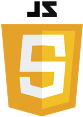 filter.js
Setup size of things

weights.length 
 	is the size of the kernel matrix
 	e.g. 3x3 matrix has length = 9
// This function is needed for doing things like a Sobel filter
// where intermediate steps do not work if values are clamped
// ------------------------------------------------------------------------
    convoluteFloat32: function(pixels, weights, opaque) 
    {
        if (!window.Float32Array)
        {
            Float32Array = Array;
        }
        var side = Math.round(Math.sqrt(weights.length));
        var halfSide = Math.floor(side/2);

        var src = pixels.data;
        var sw = pixels.width;
        var sh = pixels.height;

        var w = sw;
        var h = sh;
        var output = {  width: w, 
                        height: h, 
                        data: new Float32Array(w*h*4)
                     };
                     
        var dst = output.data;

        var alphaFac = opaque ? 1 : 0;
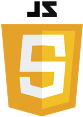 filter.js
// This function is needed for doing things like a Sobel filter
// where intermediate steps do not work if values are clamped
// ------------------------------------------------------------------------
    convoluteFloat32: function(pixels, weights, opaque) 
    {
        if (!window.Float32Array)
        {
            Float32Array = Array;
        }
        var side = Math.round(Math.sqrt(weights.length));
        var halfSide = Math.floor(side/2);

        var src = pixels.data;
        var sw = pixels.width;
        var sh = pixels.height;

        var w = sw;
        var h = sh;
        var output = {  width: w, 
                                  height: h, 
                                  data: new Float32Array(w*h*4)
                              };
                     
        var dst = output.data;

        var alphaFac = opaque ? 1 : 0;
Allocate memory for the resulting output
output.w = width of resulting image
output.h = height of resulting image
output.data = pixel data… as type float32 (not integer)
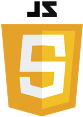 filter.js
// This function is needed for doing things like a Sobel filter
// where intermediate steps do not work if values are clamped
// ------------------------------------------------------------------------
    convoluteFloat32: function(pixels, weights, opaque) 
    {
        if (!window.Float32Array)
        {
            Float32Array = Array;
        }
        var side = Math.round(Math.sqrt(weights.length));
        var halfSide = Math.floor(side/2);

        var src = pixels.data;
        var sw = pixels.width;
        var sh = pixels.height;

        var w = sw;
        var h = sh;
        var output = {  width: w, 
                                  height: h, 
                                  data: new Float32Array(w*h*4)
                              };
                     
        var dst = output.data;

        var alphaFac = opaque ? 1 : 0;
dst is name alias for output.data   saves some typing
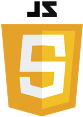 filter.js
// This function is needed for doing things like a Sobel filter
// where intermediate steps do not work if values are clamped
// ------------------------------------------------------------------------
    convoluteFloat32: function(pixels, weights, opaque) 
    {
        if (!window.Float32Array)
        {
            Float32Array = Array;
        }
        var side = Math.round(Math.sqrt(weights.length));
        var halfSide = Math.floor(side/2);

        var src = pixels.data;
        var sw = pixels.width;
        var sh = pixels.height;

        var w = sw;
        var h = sh;
        var output = {  width: w, 
                                  height: h, 
                                  data: new Float32Array(w*h*4)
                              };
                     
        var dst = output.data;

        var alphaFac = opaque ? 1 : 0;
Convert Boolean to integer
Also covers the case if opaque parameter was NOT sent
 sets alphaFac to 1
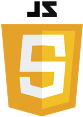 filter.js
var alphaFac = opaque ? 1 : 0;
        for (var y=0; y<h; y++) 
        {
            for (var x=0; x<w; x++) 
            {
                var sy = y;
                var sx = x;
                var dstOff = (y*w+x)*4;
                var r=0, g=0, b=0, a=0;
                for (var cy=0; cy<side; cy++) 
                {
                    for (var cx=0; cx<side; cx++) 
                    {
                        var scy = Math.min(sh-1, Math.max(0, sy + cy - halfSide));
                        var scx = Math.min(sw-1, Math.max(0, sx + cx - halfSide));
                        var srcOff = (scy*sw+scx)*4;
                        var wt = weights[cy*side+cx];
                        r += src[srcOff] * wt;
                        g += src[srcOff+1] * wt;
                        b += src[srcOff+2] * wt;
                        a += src[srcOff+3] * wt;
                    }
                }
                dst[dstOff] = r;
                dst[dstOff+1] = g;
                dst[dstOff+2] = b;
                dst[dstOff+3] = a + alphaFac*(255-a);
            }
        }
        return output;
    },    
};
Non-rounding/truncating code 
for the pseudo-code:
for y = 0 to imageHeight
     for x = 0 to imageWidth 
          sum = 0
          for i = -h to h
                for j = -w to w
                        sum = sum + k(j, i) * f(x – j, y – i)
                end for j
          end for i
           g(x, y) = sum
     end for x
end for y
Questions?
Questions on the filter.js JavaScript file?


Full example code available online
with extras
Other Questions?
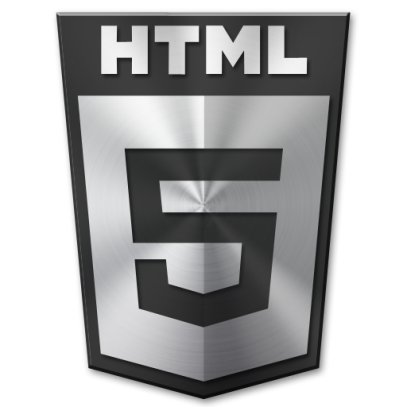 Beyond D2L
Examples and informationcan be found online at:
http://docdingle.com/teaching/cs.html





Continue to more stuff as needed
Extra Reference Stuff Follows
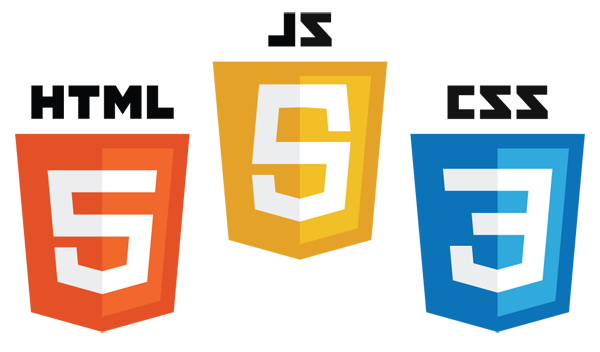 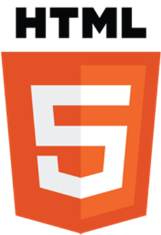 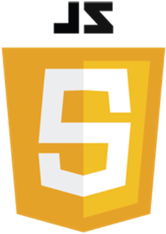 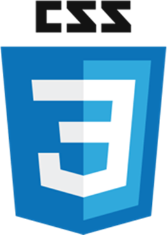 Credits
Much of the content derived/based on slides for use with the book:
Digital Image Processing, Gonzalez and Woods

Some layout and presentation style derived/based on presentations by
Donald House, Texas A&M University, 1999
Bernd Girod, Stanford University, 2007
Shreekanth Mandayam, Rowan University, 2009
Igor Aizenberg, TAMUT, 2013
Xin Li, WVU, 2014
George Wolberg, City College of New York, 2015
Yao Wang and Zhu Liu, NYU-Poly, 2015
Sinisa Todorovic, Oregon State, 2015
Beej’s Bit Bucket / Tech and Programming Fun
http://beej.us/blog/
http://beej.us/blog/data/html5s-canvas-2-pixel/
w3schools.com
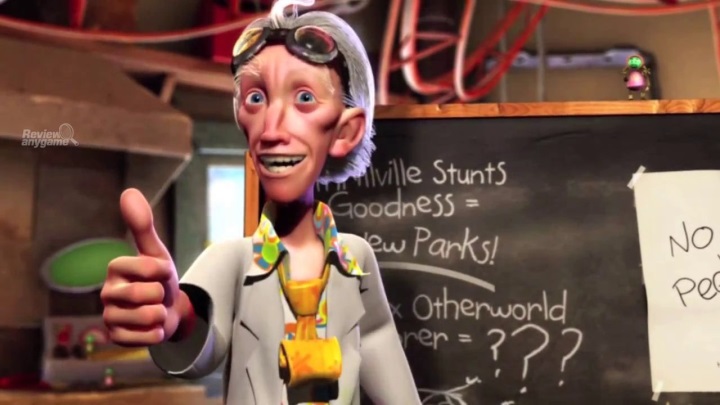